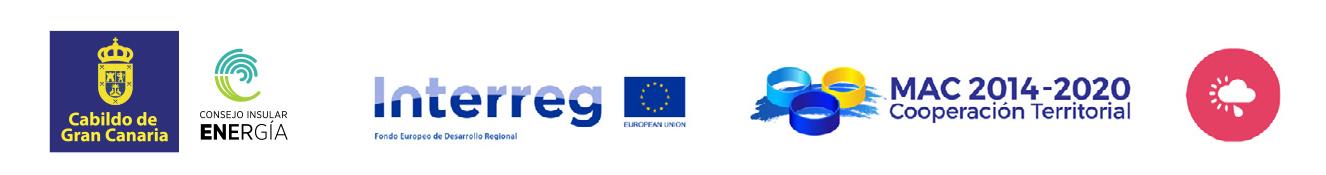 Sistema de observación meteorológica y oceánica como herramienta para el fomento de la resiliencia y adaptación al cambio climático en el espacio de cooperación (MAC-CLIMA) AVANCES DEL CABILDO DE TENERIFE
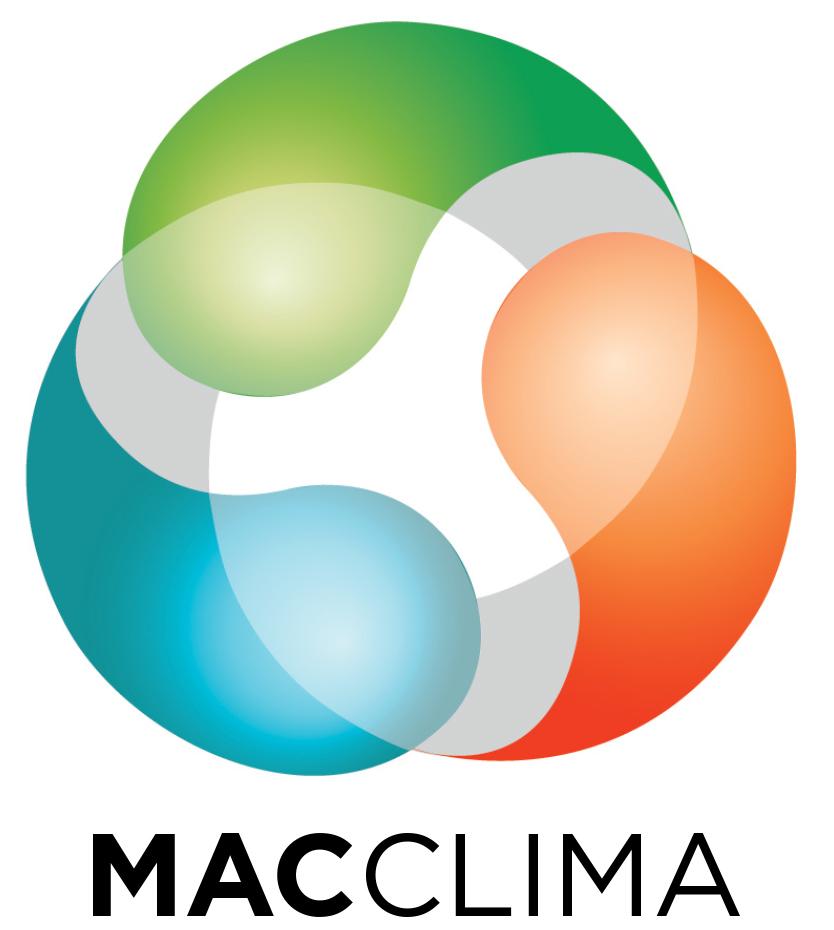 (MAC2/3.5b/254)
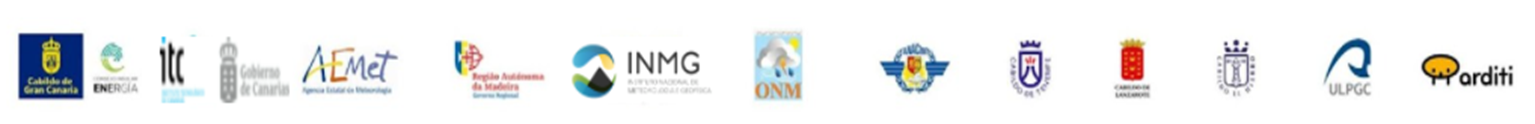 1er encuentro presencial MAC-CLIMA

1 y 2 de diciembre de 2021

Las Palmas de Gran Canaria (España)
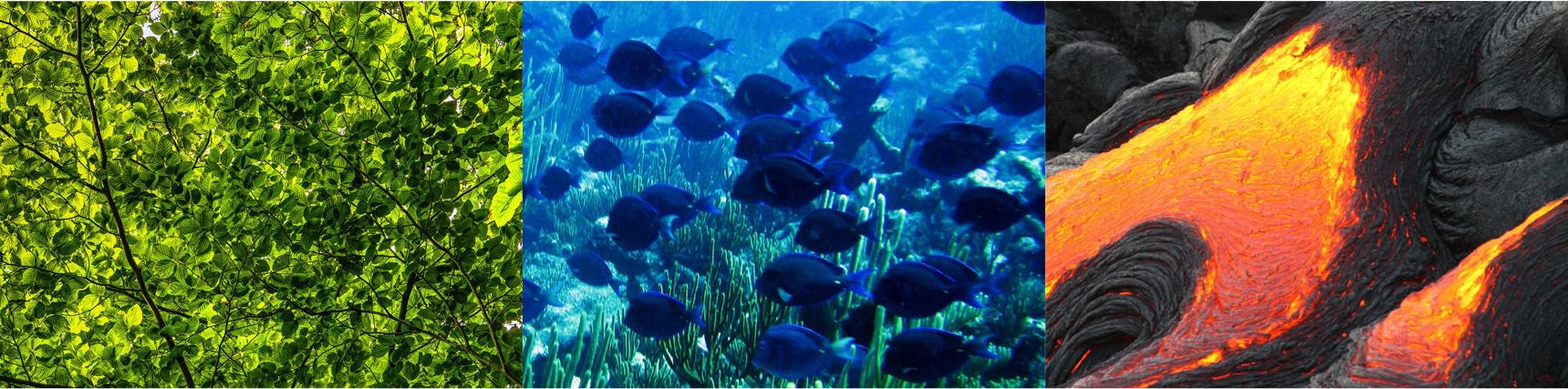 PROYECTO COFINANCIADO AL 85% POR LA UNIÓN EUROPEA
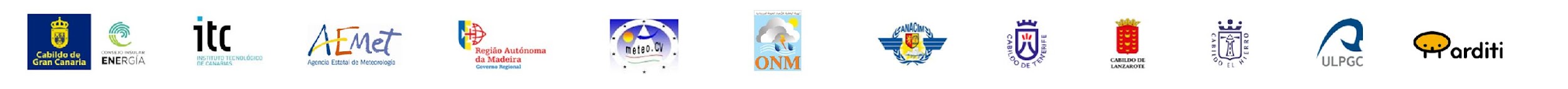 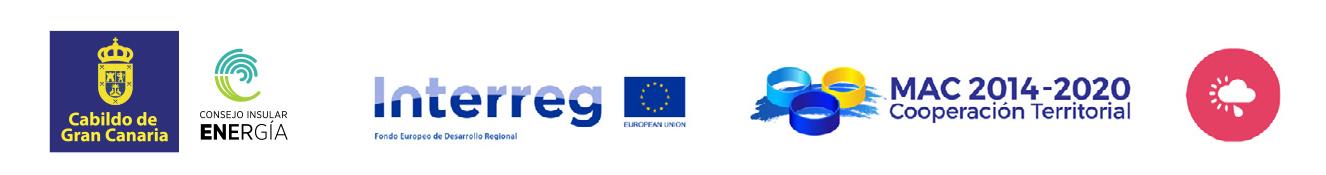 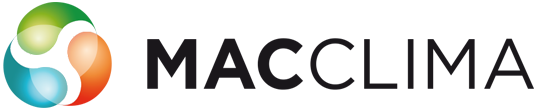 INDEX
01
Tasks being carried out by Cabildo de Tenerife
02
Next tasks to be carried out by Cabildo de Tenerife
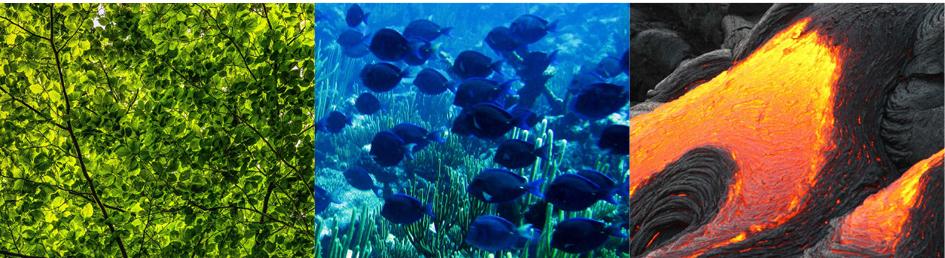 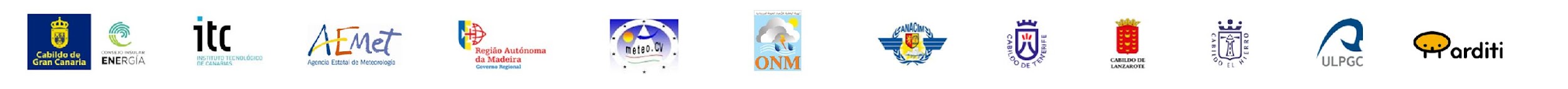 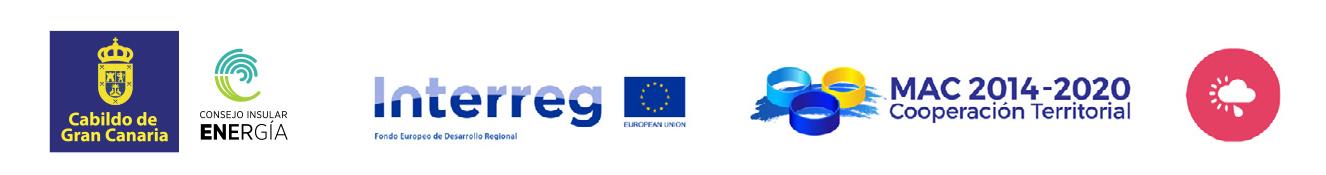 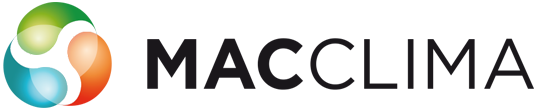 01
Tasks being carried out by Cabildo de Tenerife
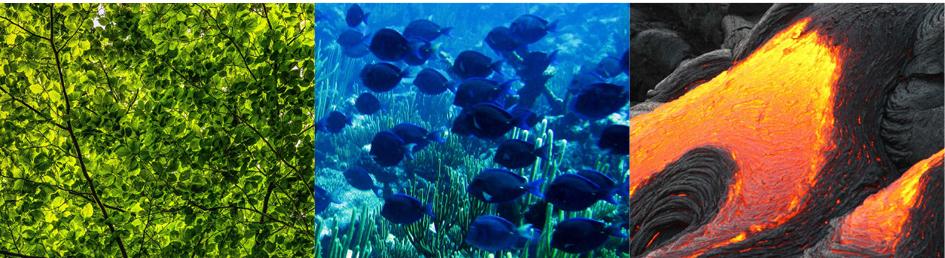 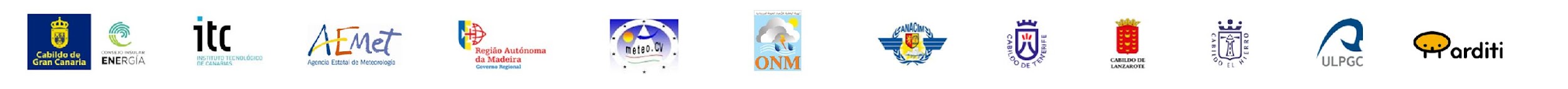 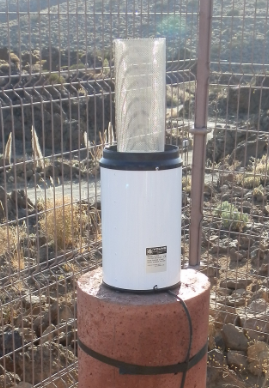 SCIENTIFIC SPECIFIC OBJECTIVE: 

Activity 1.2.- Technical and human capacities

Task: Installation of weather monitoring  stations and software
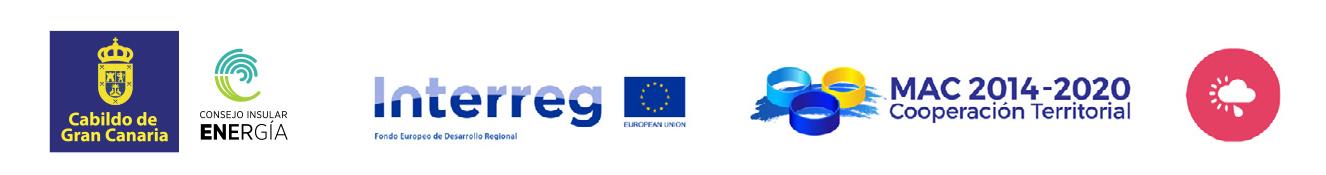 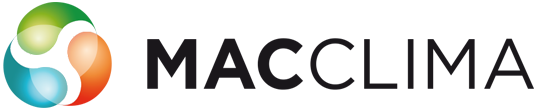 Each station to be installed under GCOS standard, consists of the following sensors :

-   Temperature and humidity 
-   Wind speed and direction
- Soil water content sensor (12 cm deep), temperature,       conductivity and dielectric permittivity
-    Precipitation sensor (pluviometer)
-    Short wavelength net radiation sensor (albedometer)
-    Ultraviolet B (UVB) 
SensorAtmospheric pressure

Another devices:

-   Data acquisition system
-   Data submission system
-   Software for the collection, processing and submission of data
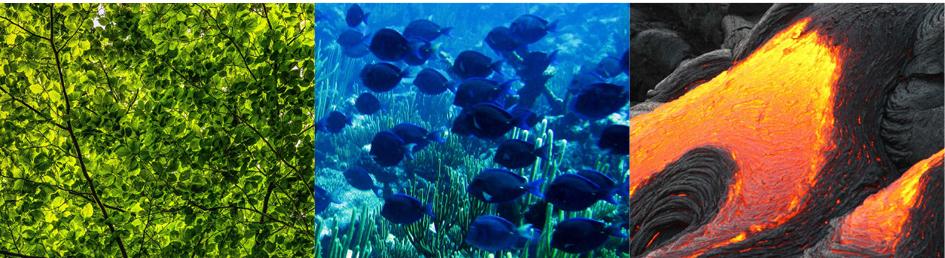 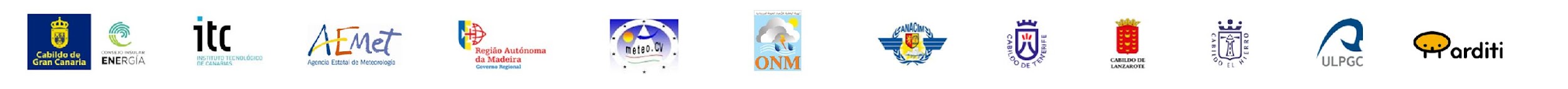 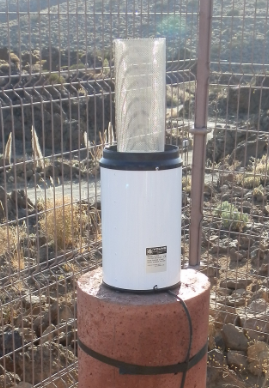 SCIENTIFIC SPECIFIC OBJECTIVE: 

Activity 1.2.- Technical and human capacities

Task: Installation of weather monitoring  stations and software
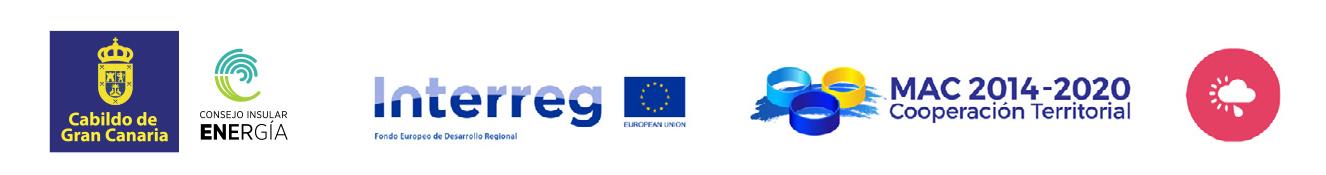 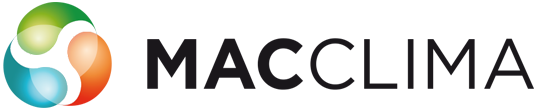 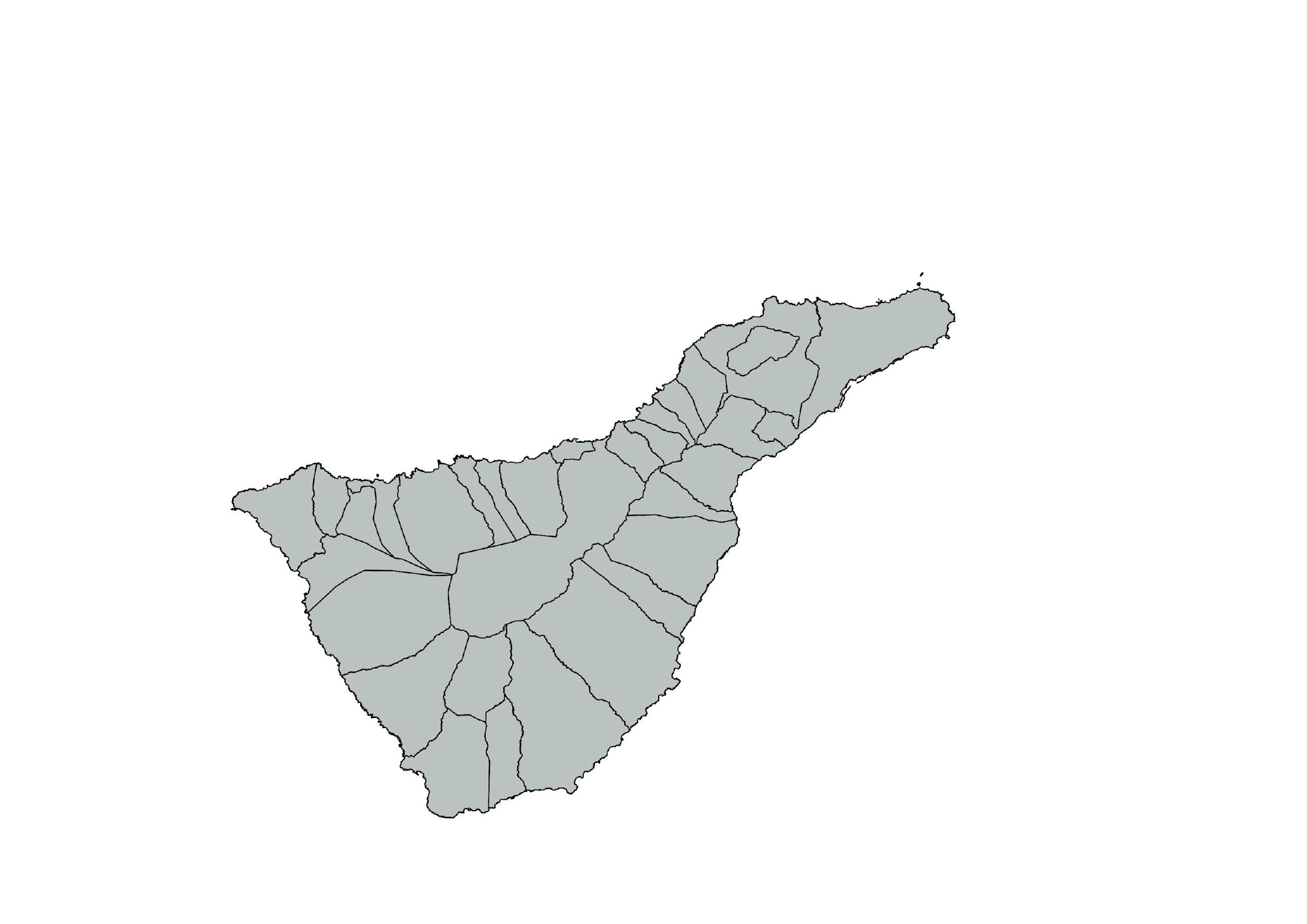 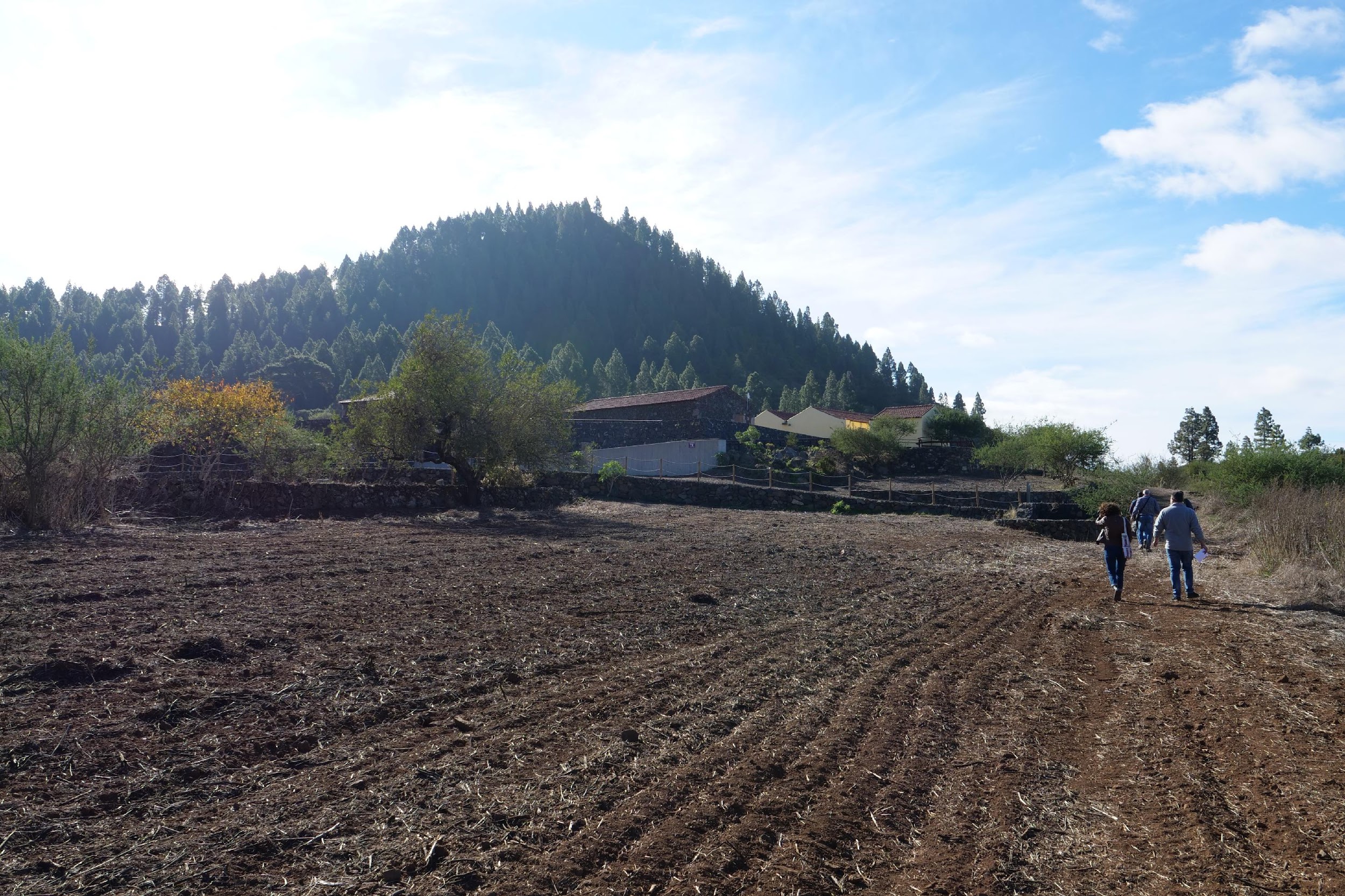 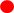 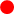 Location of the for stations an selection for the place of the first station (Ecomuseo de El Tanque – Parque Rural de Teno)
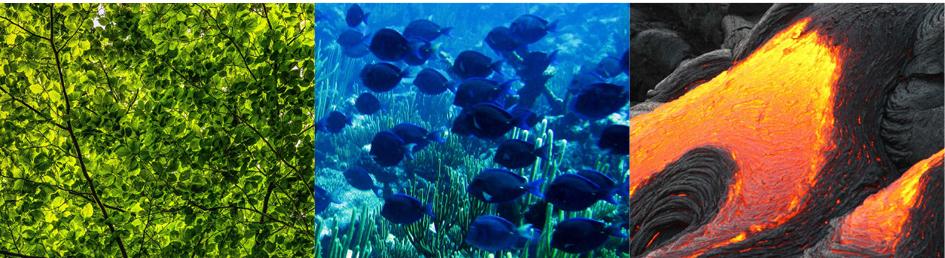 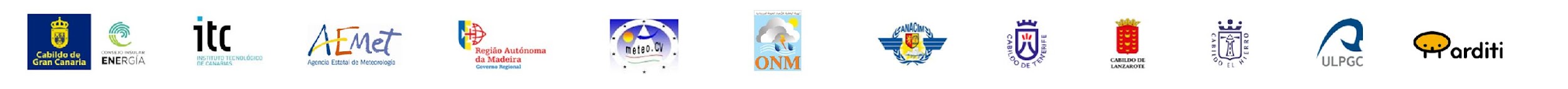 SCIENTIFIC SPECIFIC OBJECTIVE: 

Activity 1.2.- Technical and human capacities

Task: Installation of weather monitoring  stations and software
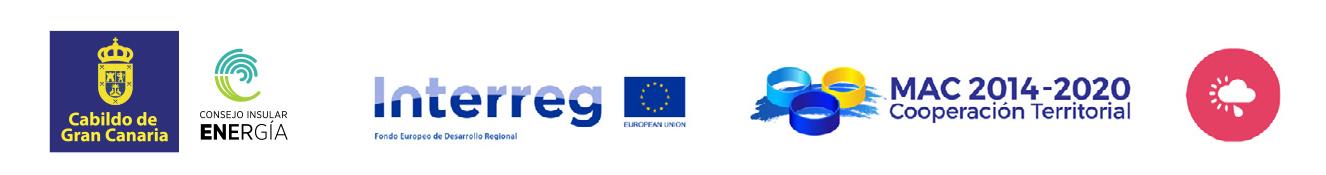 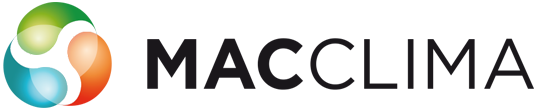 An example of a measuring station previously installed in the Teide National Park, with some of its sensors
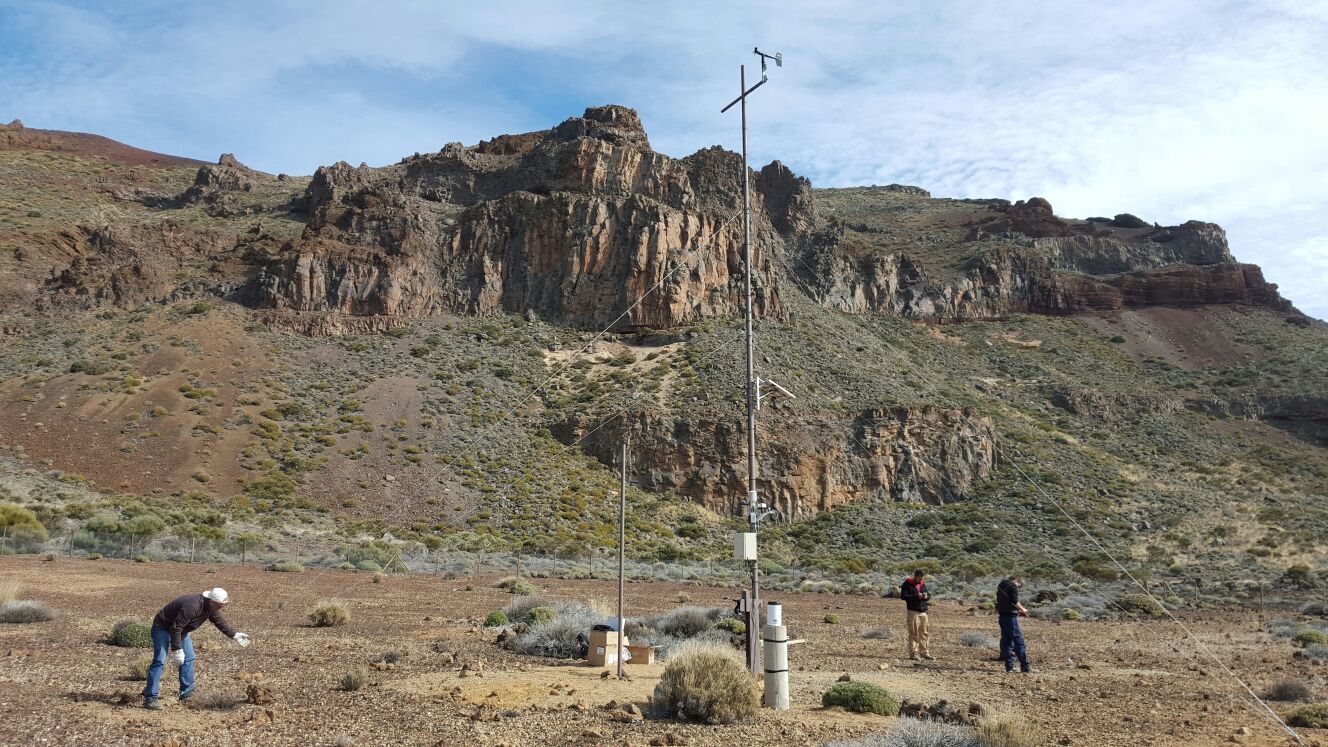 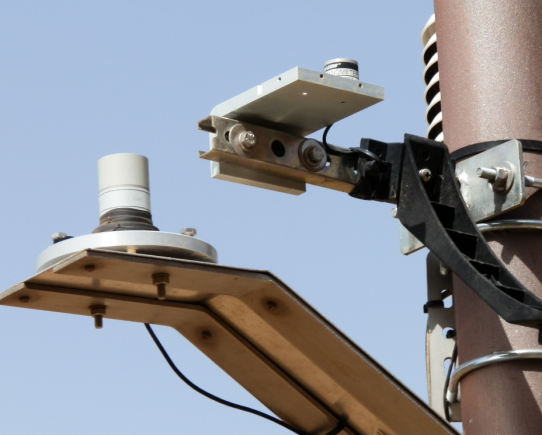 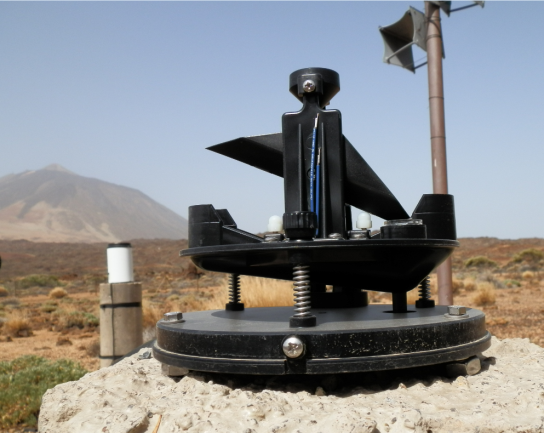 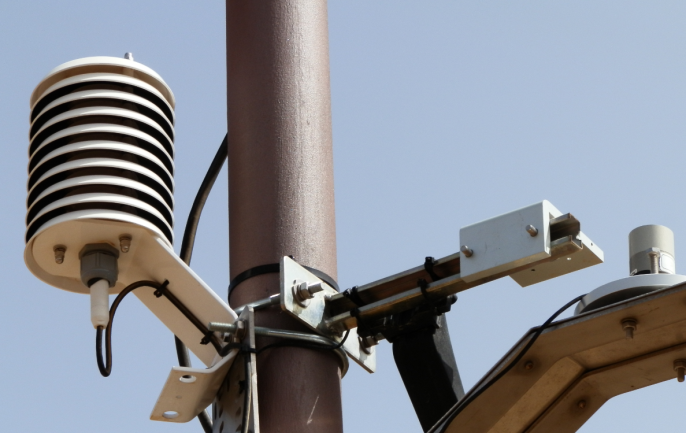 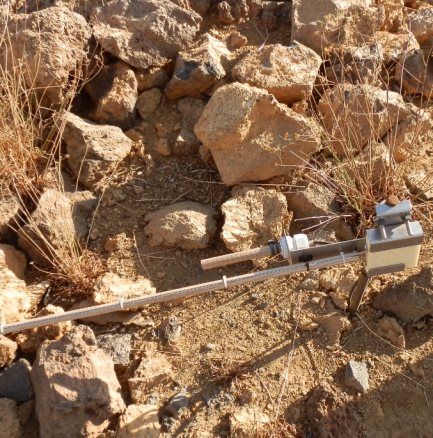 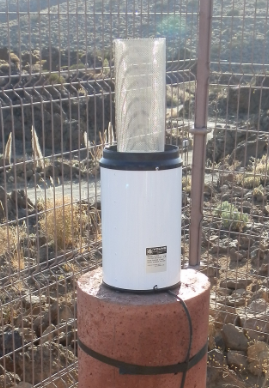 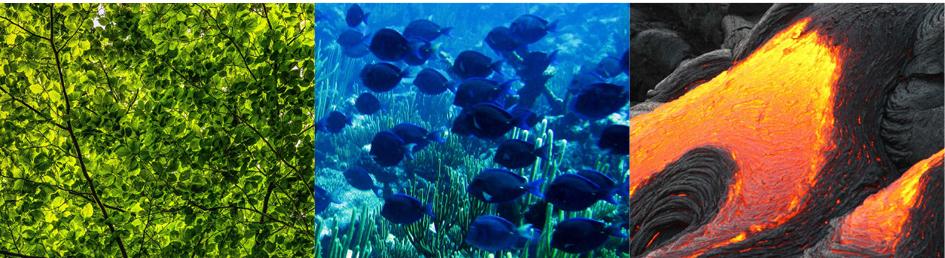 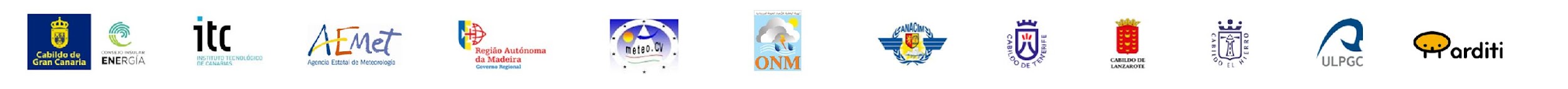 SCIENTIFIC SPECIFIC OBJECTIVE: 

Activity 1.2.- Technical and human capacities

Task: Emission inventories training course
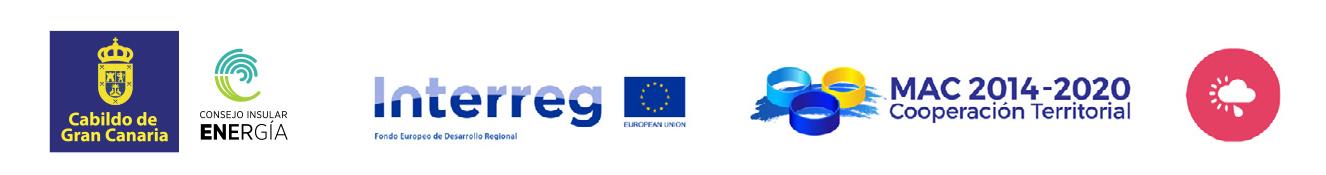 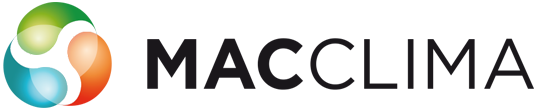 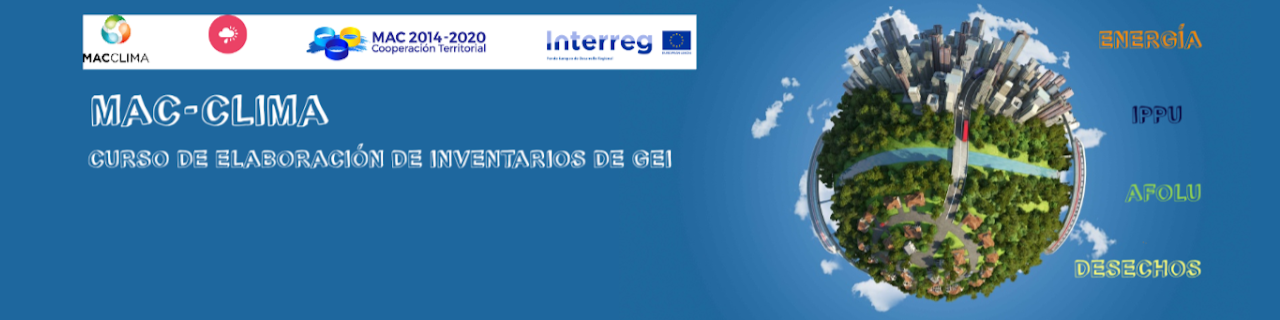 TITTLE
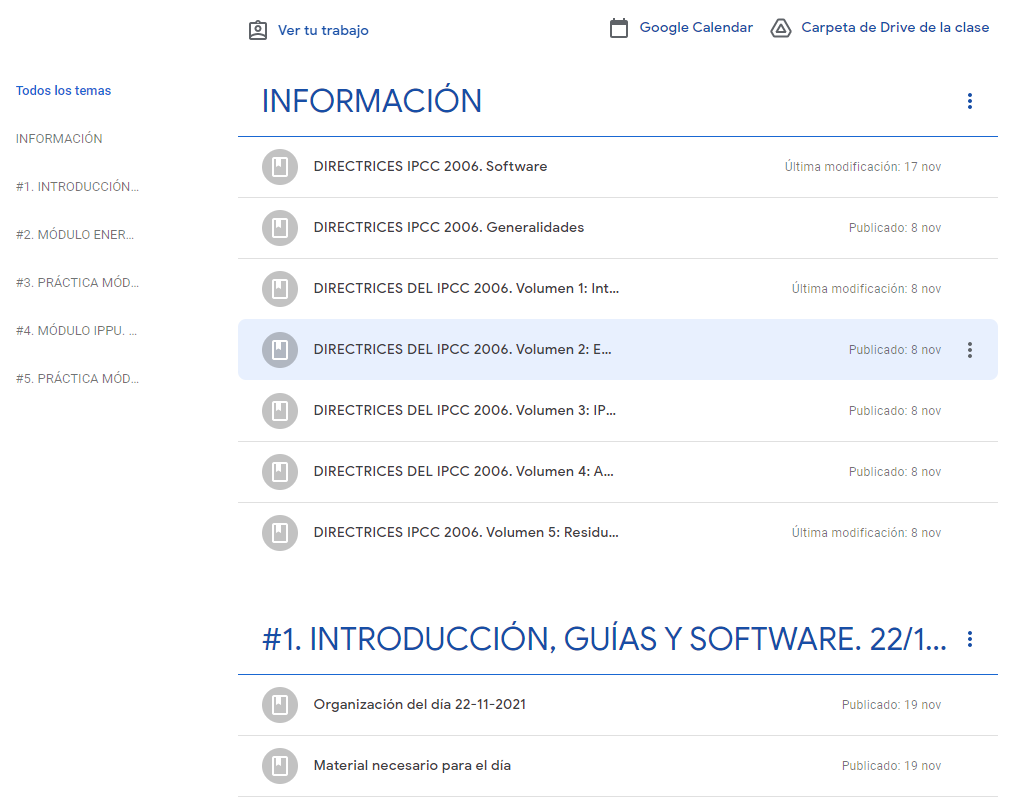 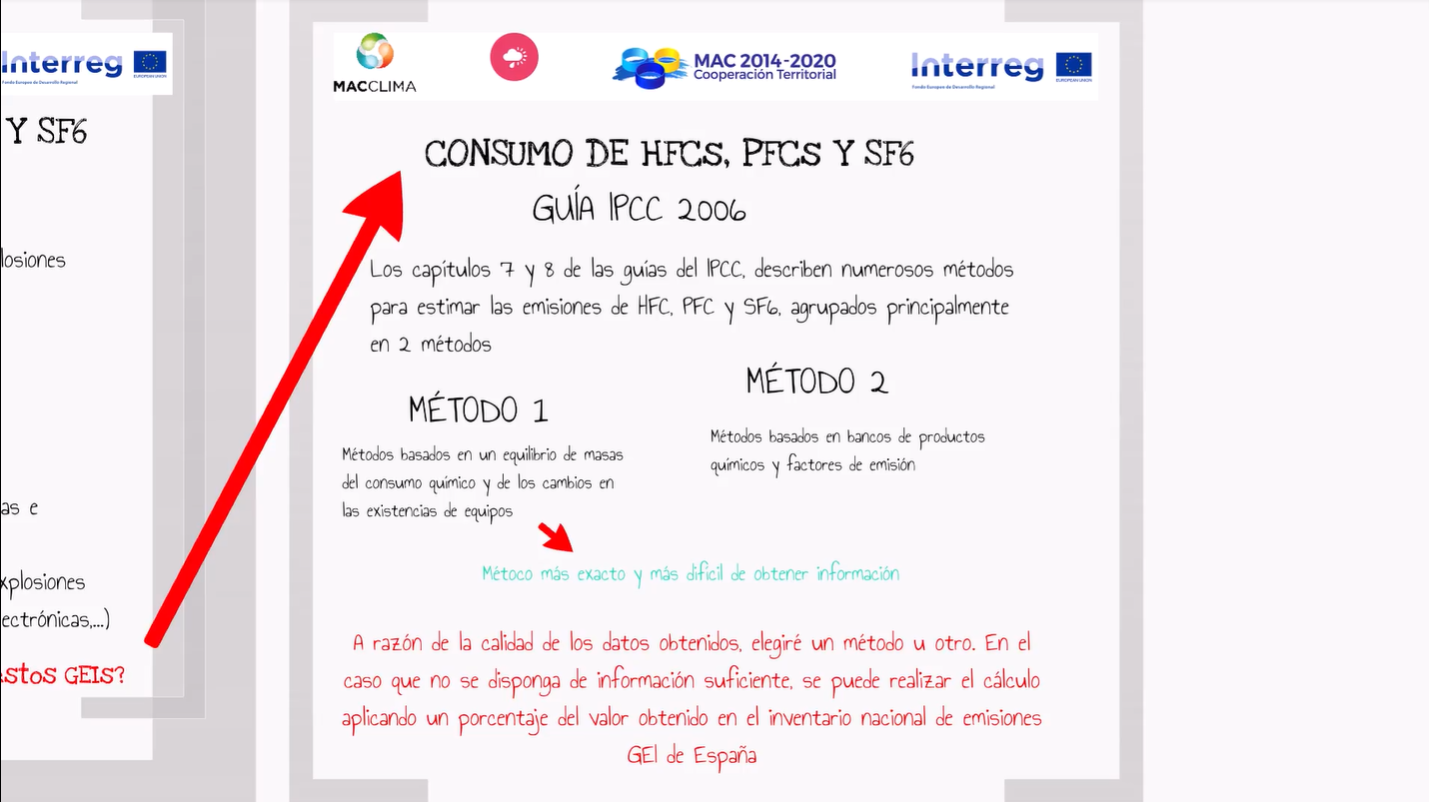 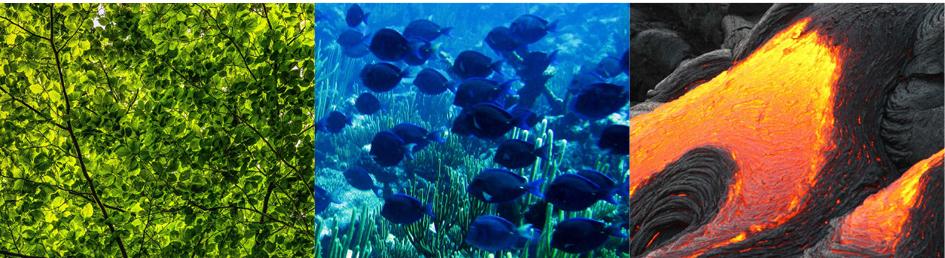 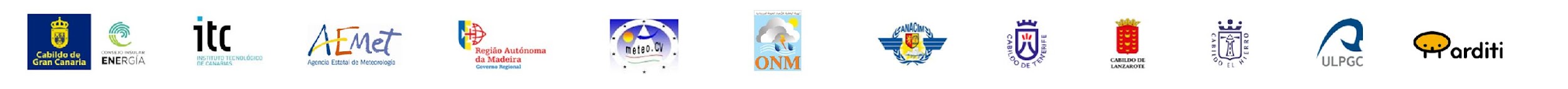 INSTITUTIONAL  SPECIFIC OBJECTIVE: 

Activity 2.1.- Elaboration of a vulnerability analysis for mitigation and adaptation measures

Task: Contribution with the experience on the Covenant of Mayors
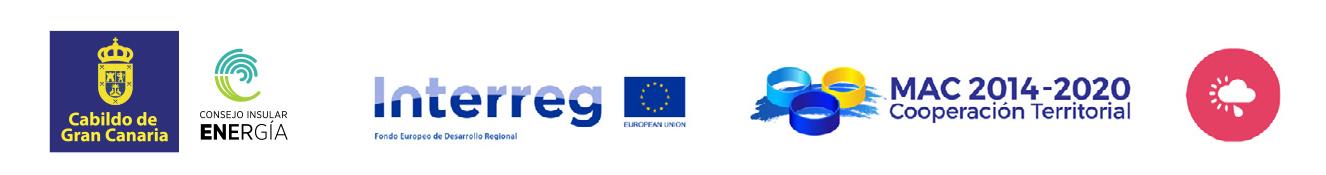 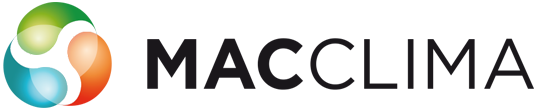 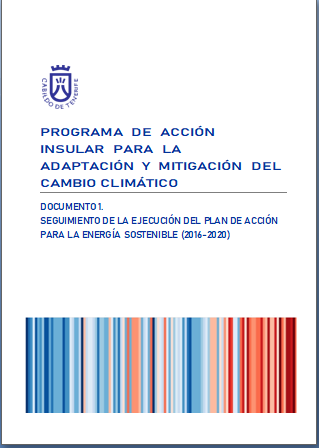 This activity does not have a budget in the Mac-Clima project but the Cabildo wanted to offer collaboration to its partners who would like to know our experience within the Covenant of Mayors of the European Union (as a coordinator and as signatory who has an island’s SECAP)

Although no partner has requested this collaboration, it is noteworthy that next January we will receive a delegation from the municipalities of Praia and Ribeira Grande de Santiago (Cape Verde), who are going to draft a joint SECAP. The delegations will be accompanied by others from Pikine and Dakar (Senegal) and Nouakchott (Mauritania), who wish to draft their own SECAPs too.
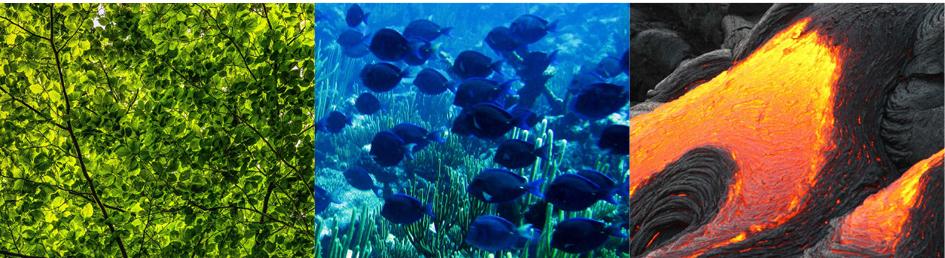 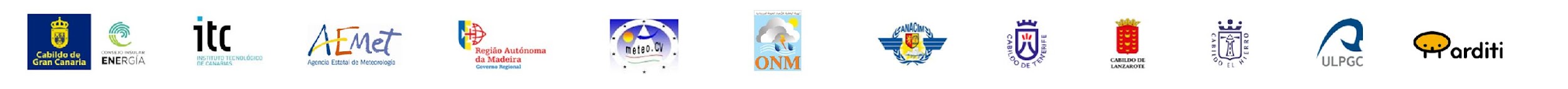 SOCIAL  SPECIFIC OBJECTIVE: 

Activity 3.2.- Awareness  and dissemination  strategy

Task: Awareness strategy and informative material
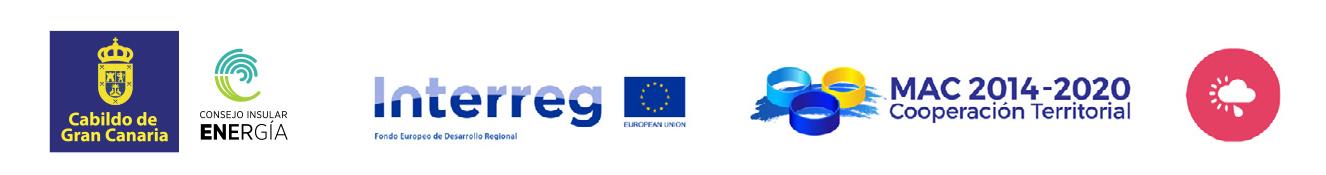 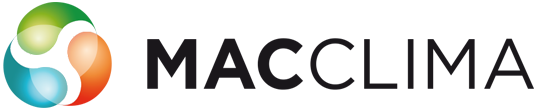 Now we are preparing the strategy. The first step has been to carry out a survey with many items common to those of the Cabildo de Gran Canaria.

This survey could have been initially included en the Mac-Clima project (Activity 3.1.) but it has been taken directly by the Cabildo later.
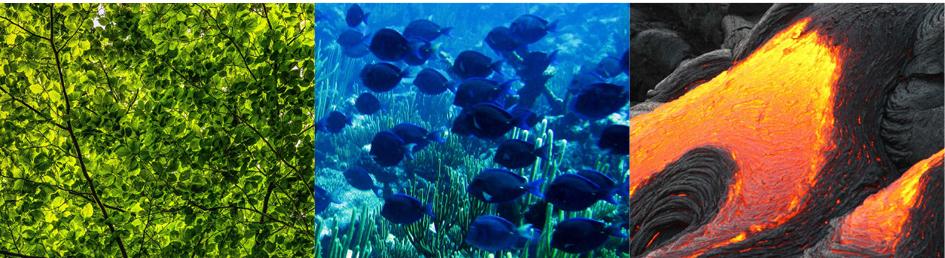 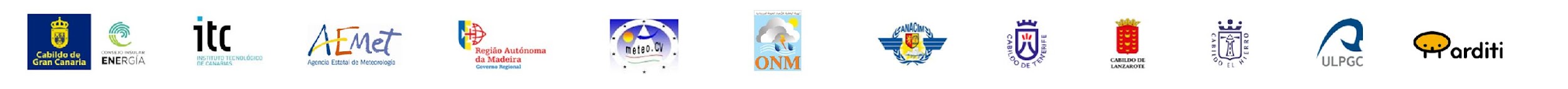 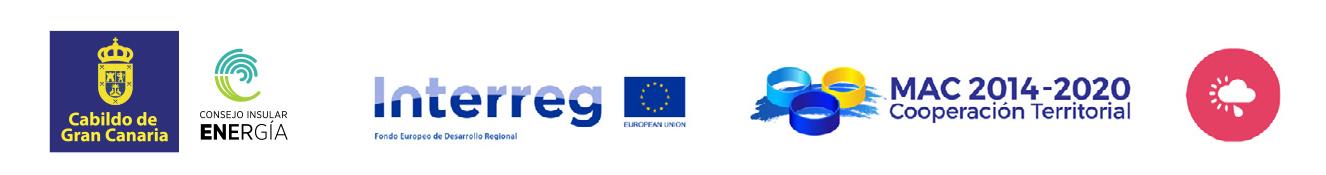 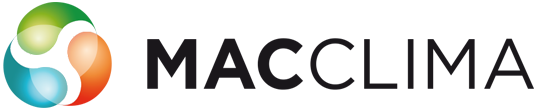 02
Next tasks to be carried out by Cabildo de Tenerife
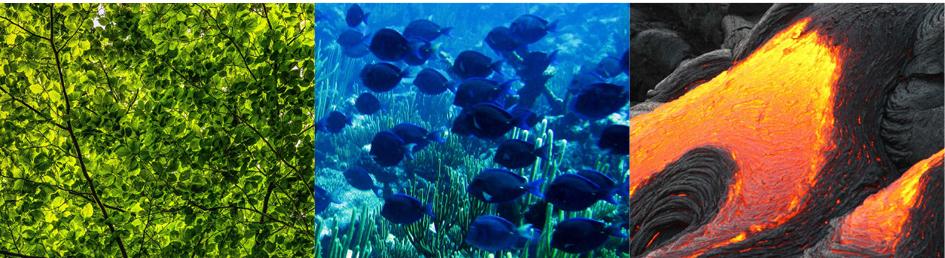 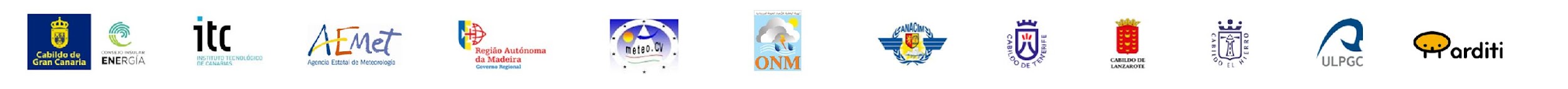 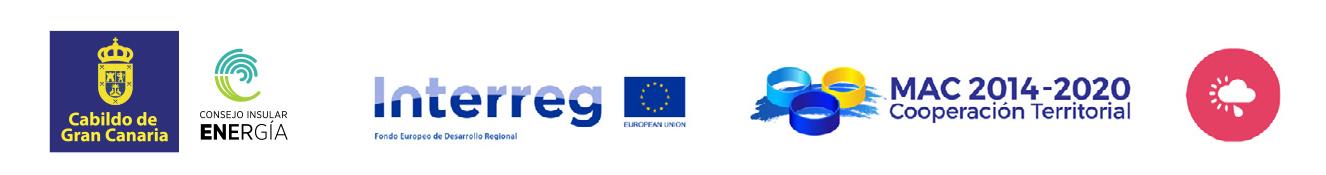 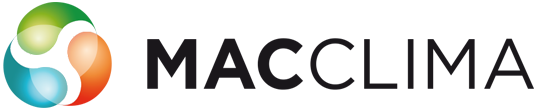 02 TITTLE
1
Three new weather monitoring stations
2
Practical workshop on emissions inventories: Inventory of greenhouse gases in Tenerife
3
Concluding the awareness and dissemination strategy and informative material
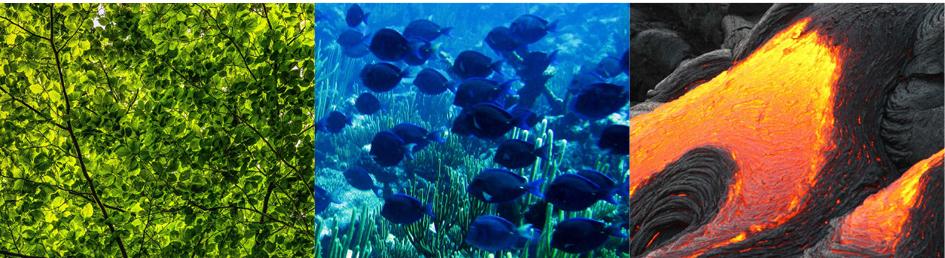 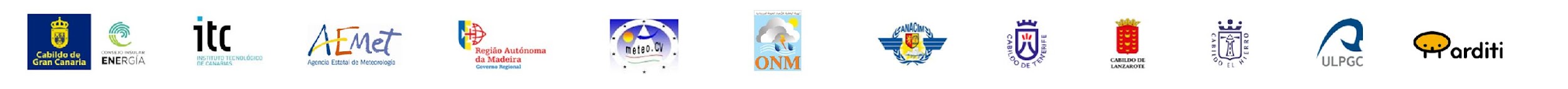 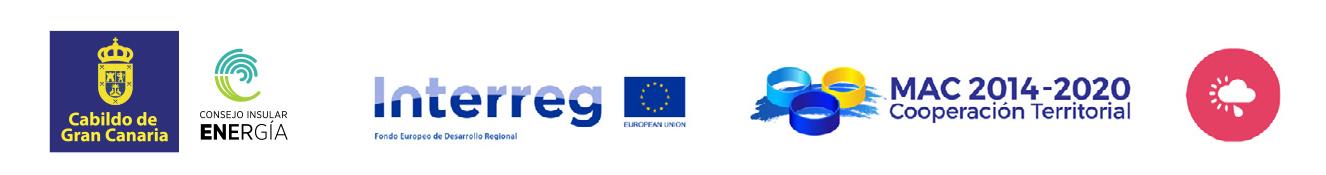 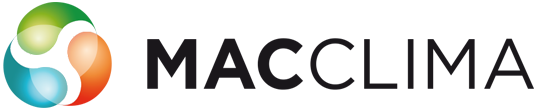 Gracias

Obrigado

Merci Beaucoup 

THANK YOU
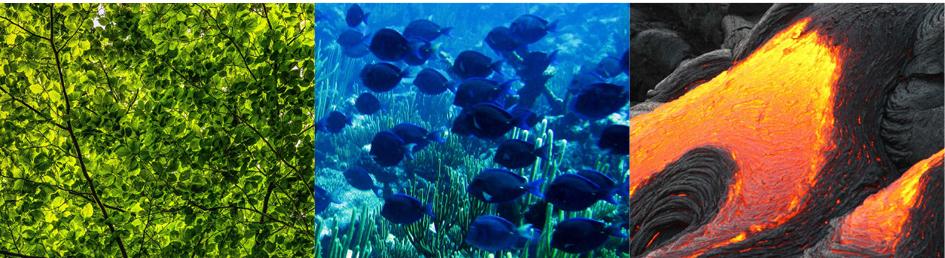 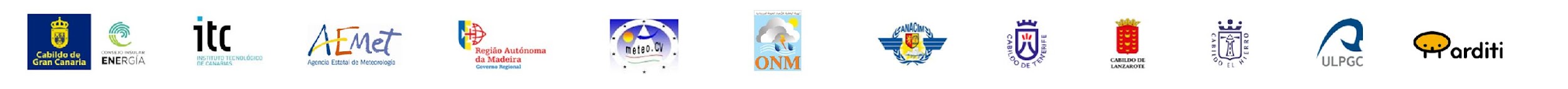